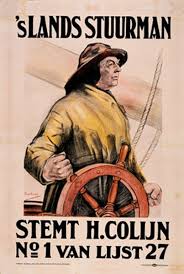 Het interbellumNederland in het interbellum
Tijd van wereldoorlogen
1900 – 1950
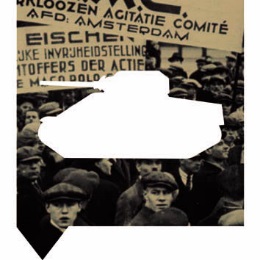 1919 – 1929: rust en welvaart
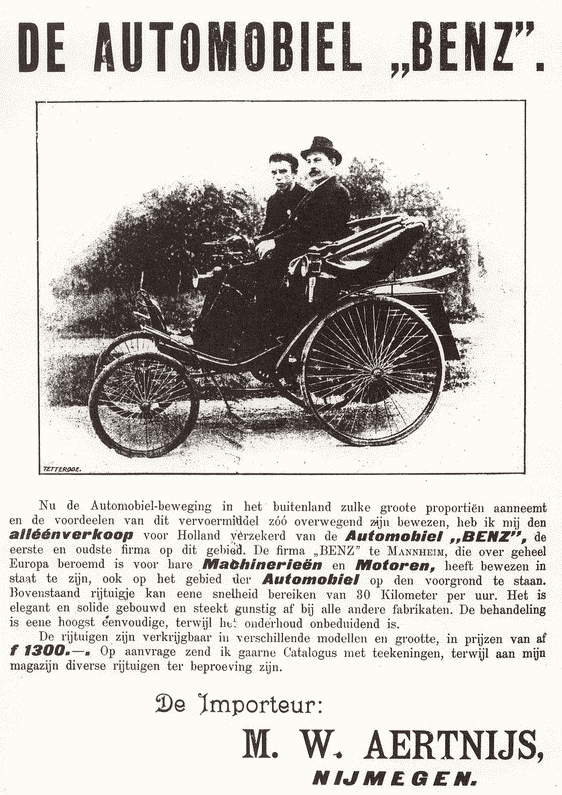 Nederland was neutraal tijdens WO 1
Makkelijk om de draad op te pakken
Geen vernielingen of doden
Groeiende welvaart
Hoge vraag naar Nederlandse producten 
Lage werkloosheid
Meer fietsen (weinig auto’s)
Luchtvaart
KLM
Uiver
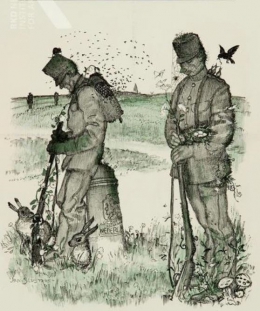 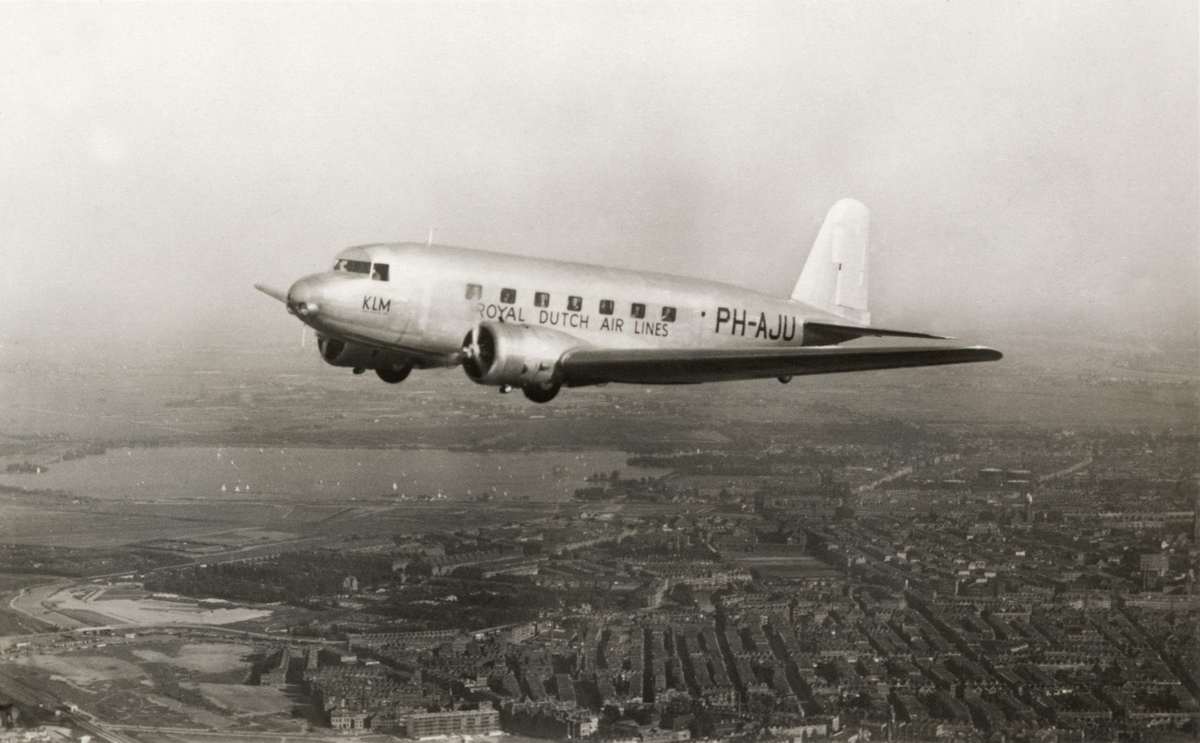 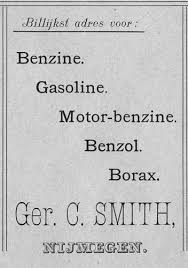 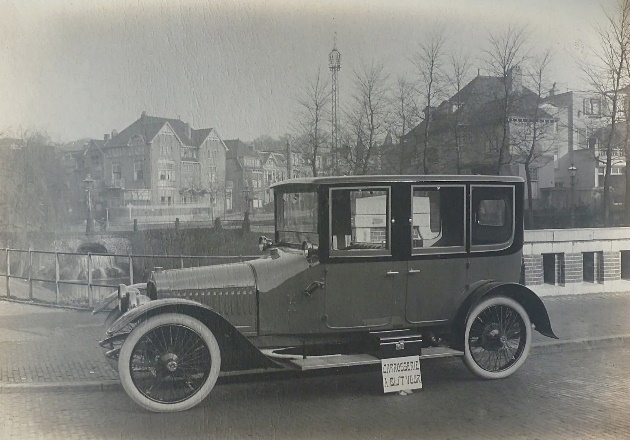 1919 – 1929: rust en welvaart
Confessionele regeringen
Katholieken en protestanten
RKSP, ARP en CHU
Absolute meerderheid
Meer dan de helft van de zetels
De macht in het land
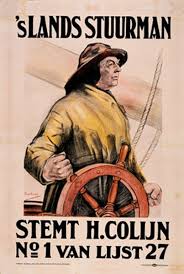 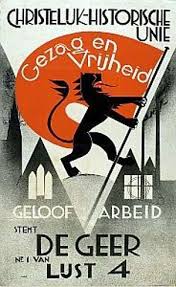 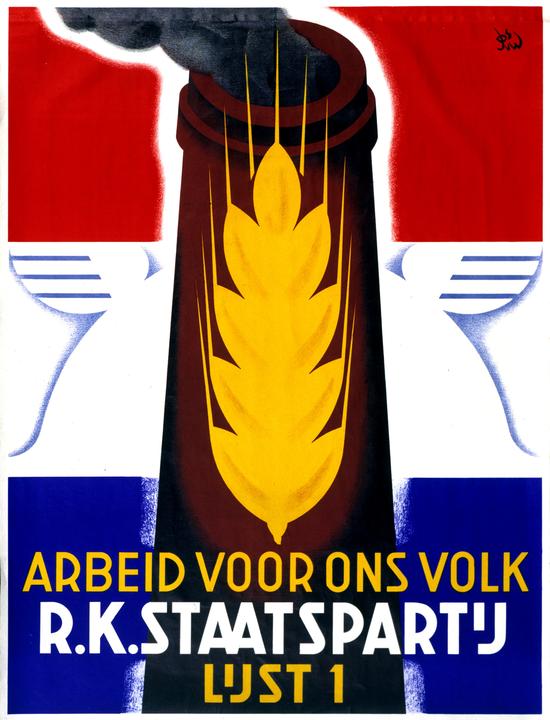 1919 – 1929: verzuiling
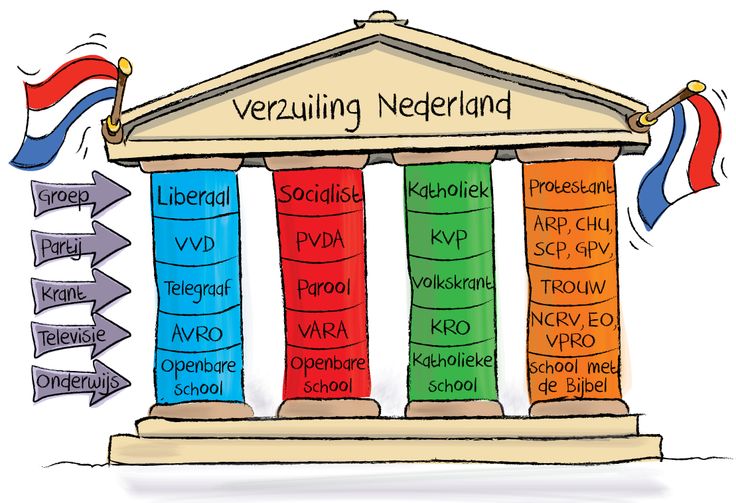 Samenleving was verzuild
Katholieken
Protestanten
Socialisten
Liberalen 
Naast elkaar leven
Niet: met elkaar leven
Eigen scholen, omroep, voetbalclub, ziekenhuis, muziekkorps, enzovoort…
Iedere groep had zijn eigen zuil
1919 – 1929: verzuiling
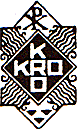 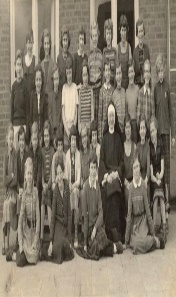 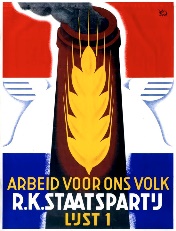 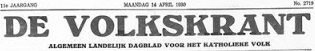 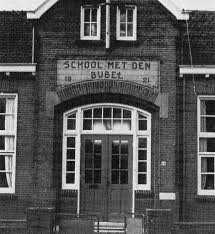 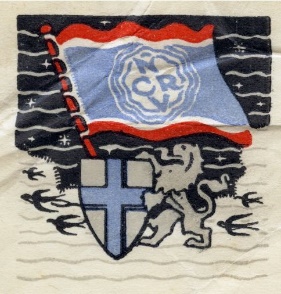 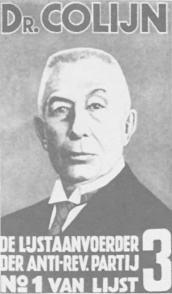 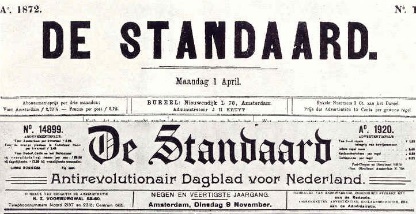 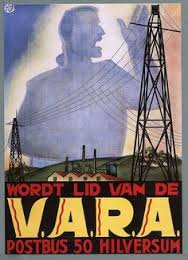 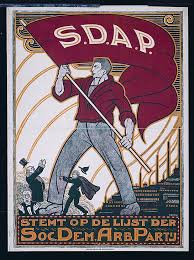 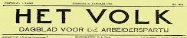 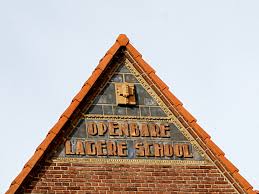 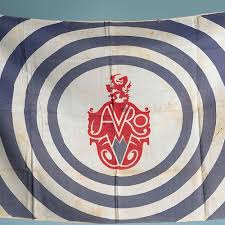 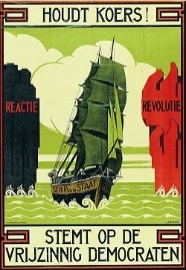 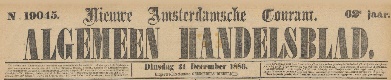 1929 – De Grote Crisis
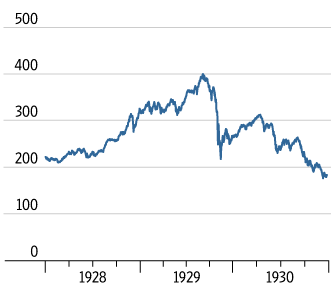 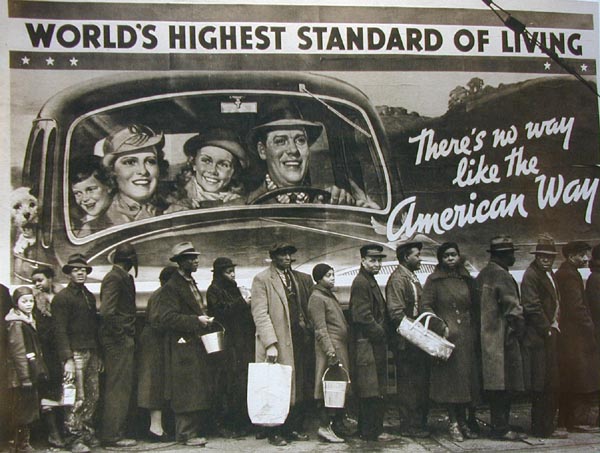 Wall Street Crash
Aandelencrisis 
Mensen zijn hun geld kwijt
Bedrijven gaan failliet
Crisis in de VS  crisis in Nederland
Handel omlaag
Productie omlaag
Werkloosheid omhoog
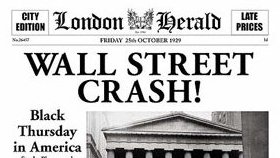 1929 – 1933: Crisis in Nederland
Crisis komt hard aan in Nederland
Hoge inflatie
Economische krimp
Enorme werkeloosheid
Veel mensen met een uitkering
Nauwelijks voldoende
Stempelen: vernedering
Fietsplaatje: vernedering
Werkverschaffing: Goffert
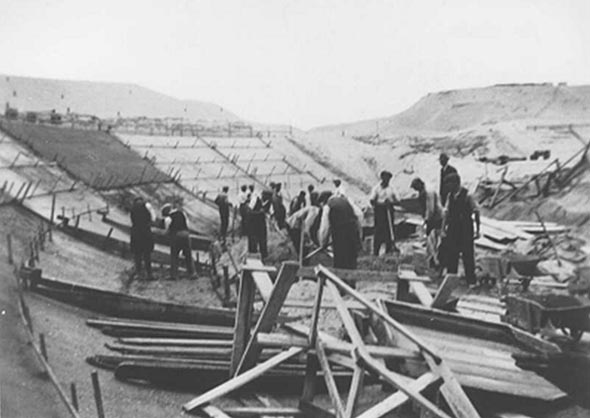 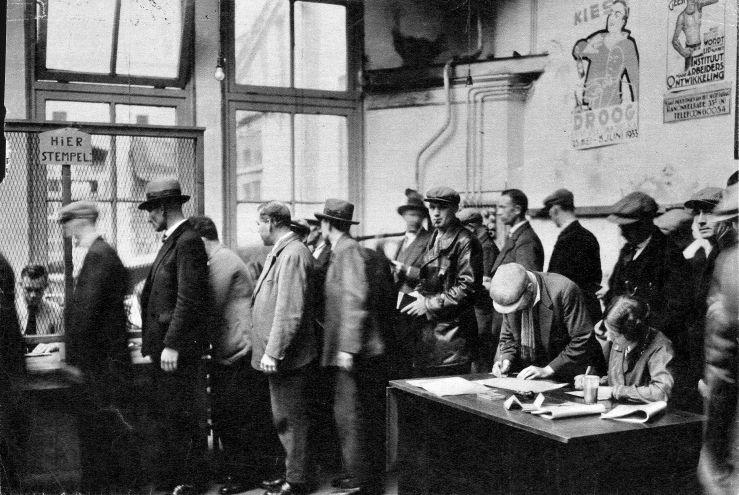 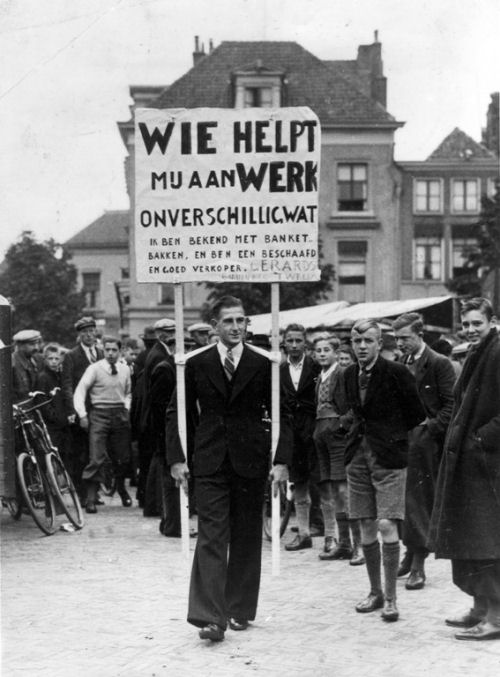 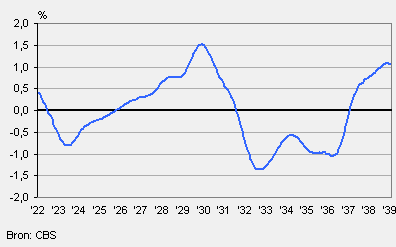 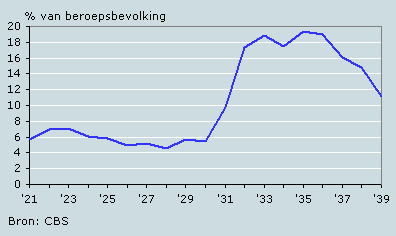 “Bloedkuul”
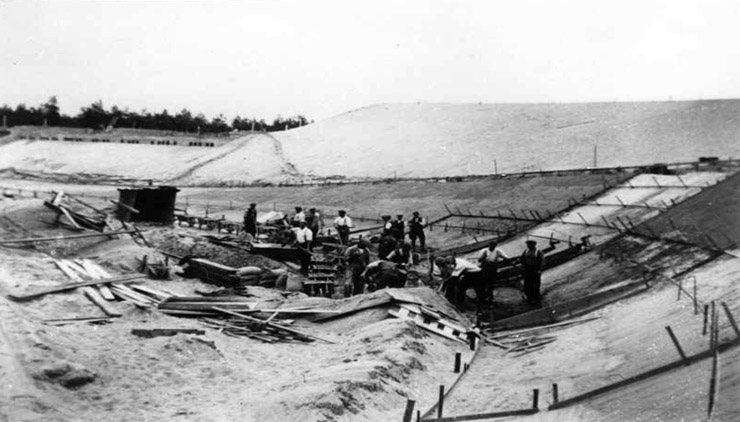 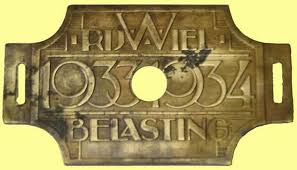 1933 – 1940: aanpassingspolitiek
Colijn wordt minister-president
Regeringsleider
ARP (protestant)
Aanpakken van de crisis
Begroting op orde brengen
Uitkeringen omlaag
Salarissen ambtenaren omlaag
= bezuinigen  
= aanpassingspolitiek
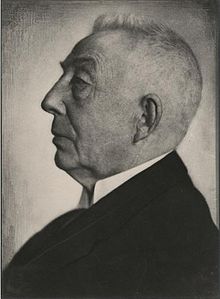 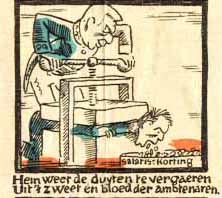 1933 – 1940: aanpassingspolitiek
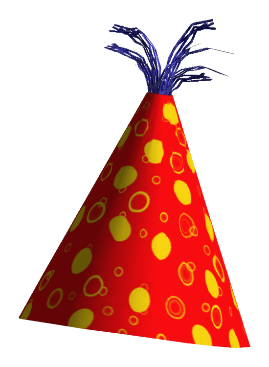 Tot 1936: crisis wordt niet minder
Vanaf 1936: het gaat weer beter met Nederland
Werkloosheid gaat omlaag
Economie bijna op niveau van vóór de crisis
Colijn krijgt het krediet voor dit succes
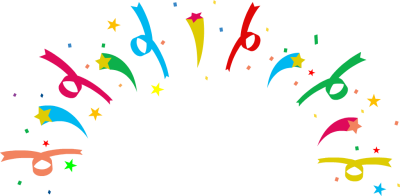 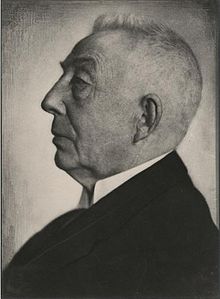 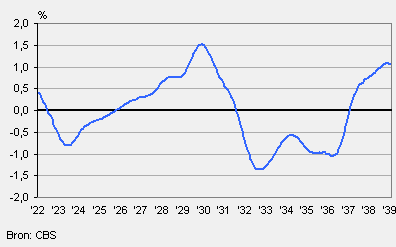 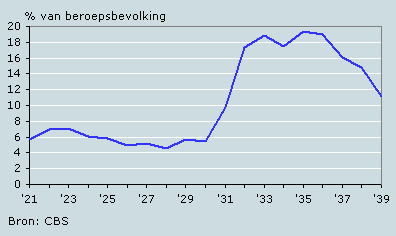 Nederlandse nationaalsocialisten
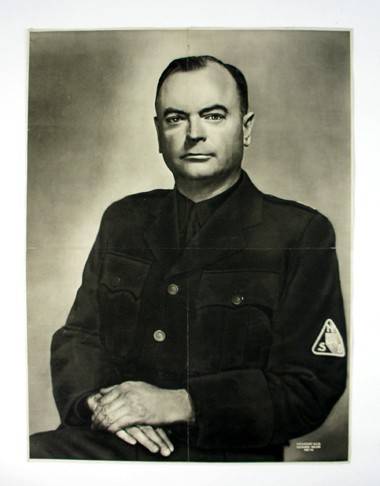 1931: NSB
NationaalSocialistische Beweging
Anton Mussert
Fascist: Mussolini als voorbeeld
Antwoord op de crisis
Tegen de regering Colijn
Tegen communisten
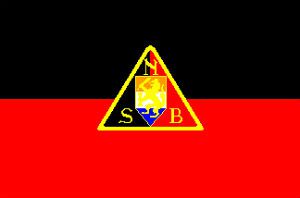 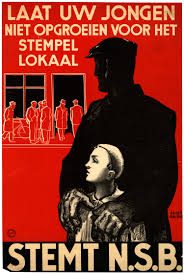 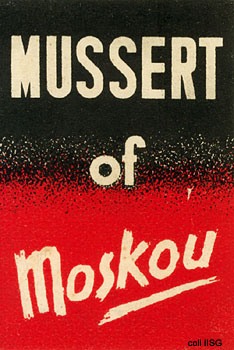 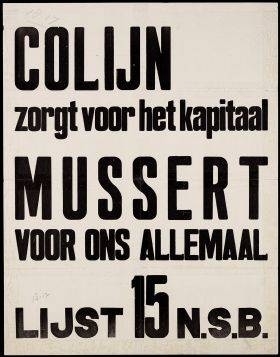 Geen totalitaire machten in Nederland
Tweede Kamerverkiezing 1937:
NSB: 4% van de stemmen
Communisten: 3% van de stemmen
Nederland niet totalitair
Geen Eerste Wereldoorlog
Geen straf / wederopbouw / woede
Verzuiling zorgde voor veiligheid
Colijn was sterke leider
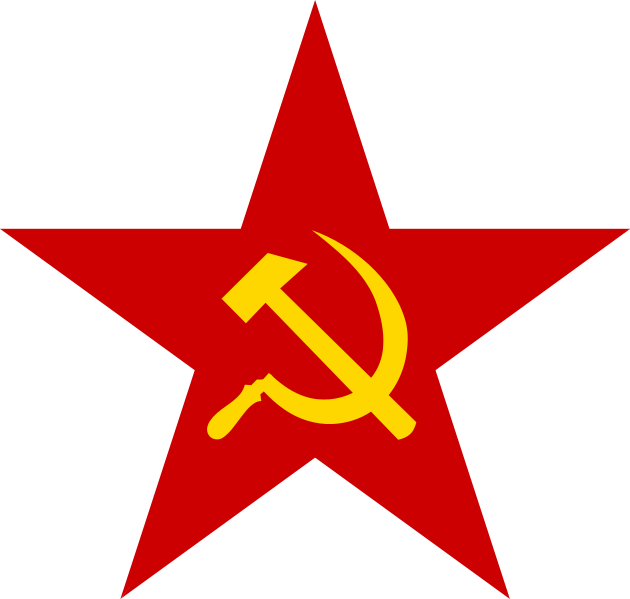 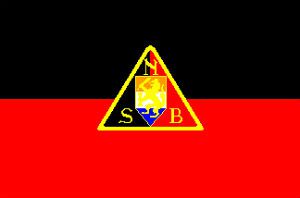 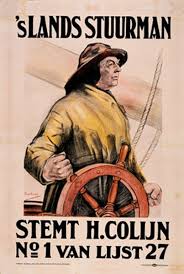 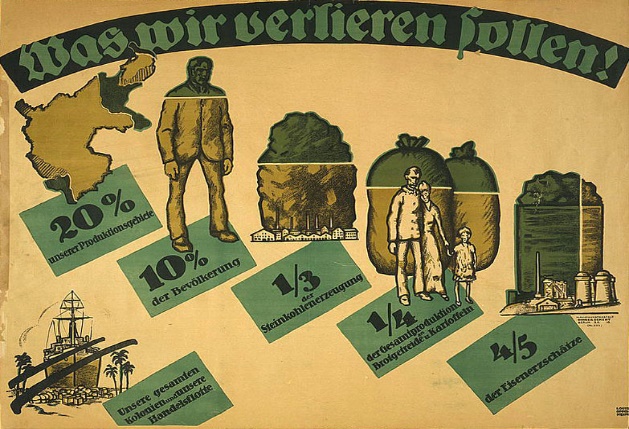 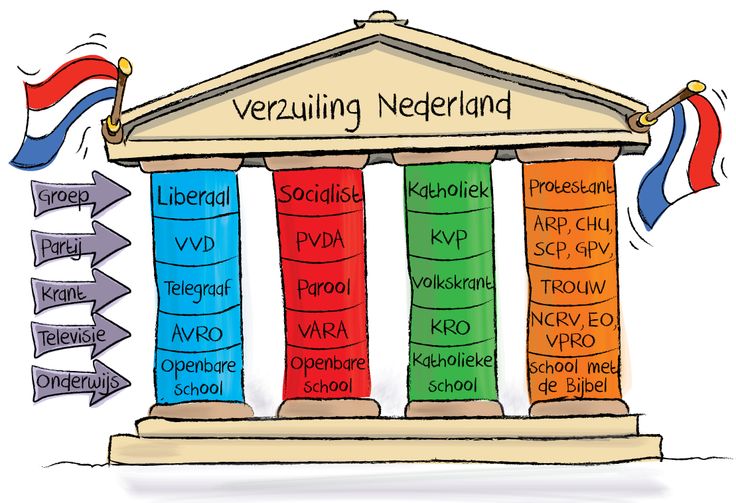 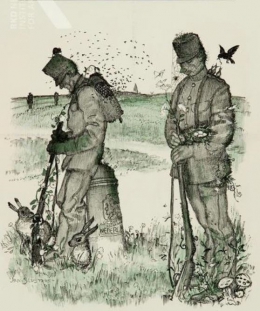 1910
1930
1900
1920
1950
1940
WO 2
WO 1
interbellum (1918 – 1939)
1939 – 1945 
Tweede Wereldoorlog
1929
Beurskrach New York
1936
Einde crisis in Nederland
1914 – 1918 
Eerste Wereldoorlog
1931
Oprichting NSB
1933
Aanpassingspolitiek van Colijn
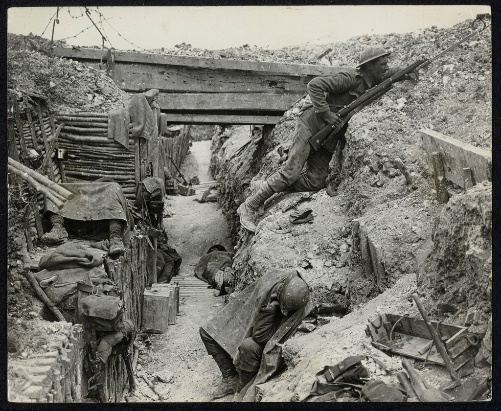 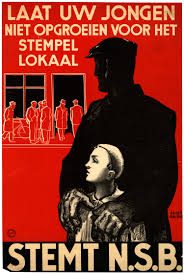 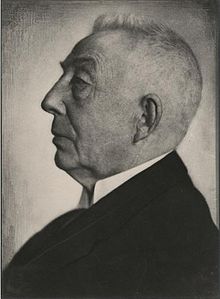 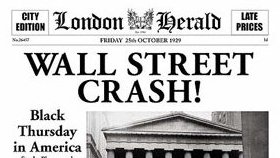 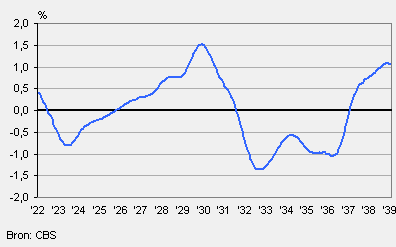 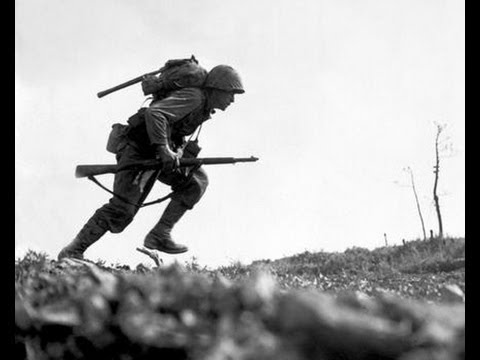